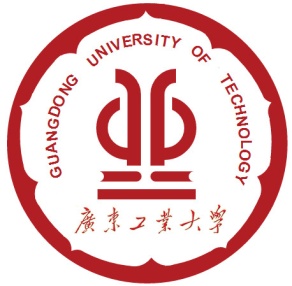 Python+OpenCV图像编程
1 anaconda和OpenCV安装及使用
一、主要参考书
1  埃里克· 马瑟斯。Python编程：从入门到实践（第2版）。人民邮电出版社，2021。 
       2  明日科技。 Python OpenCV 从入门到实践。吉林大学出版社，2021。
       3  李立宗。 OpenCV 轻松入门：面向Python 。电子工业出版社，2021。
       4  大卫· 米兰· 埃斯克里瓦。 OpenCV 4 计算机视觉项目实战。机械工业出版社，2019。
二、Python语言的特点
1、是一种命令解释语言。
安装Pyinstaller，能生成可执行程序。
2、设计哲学为优雅、明确、简单。
人生苦短，我用Python
3、具有极强的扩充性，能把使用其他语言制作制作的各种模块（库）很轻松地连接在一起。
胶水语言
4、应用广泛，如大数据处理、人工智能、 云计算、爬虫开发、 Web开发、自动化运维开发、游戏开发等。
三、OpenCV 简介
OpenCV 是一个开源的计算机视觉库，并以为计算机视觉提供通用接口为目标，功能强大。
anaconda自带的图像处理库PIL，功能有限。
四、 Python 集成开发环境及anaconda
1、 Pydev + Eclipse ：最好的免费python IDE
2、 PyCharm ：最好的商业python IDE
3、 Spyder：非常适合科学计算方面。
4、 Sublime Text：Sublime Text 3是目前为止功能最强大的跨平台的、轻量级的代码编辑器。
anaconda：Python 发行版，集成了Python、一些库、Spyder、Jupyter Notebook等。
五、 anaconda及OpenCV的安装及使用
1、 官网上下载 anaconda Individual 版本并安装。
2、 进入 anaconda Prompt 命令窗口。
3、 输入“pip install -i https://pypi.tuna.tsinghua.edu.cn/simple opencv-contrib-python”，并回车，安装OpenCV。
4、使用：一个简单程序。
import cv2
image=cv2.imread("timg.jpg")
cv2.imshow("timg",image)
cv2.waitKey()
六、 python及OpenCV的学习方法
1、 对比学习：与已学习过的编程语言、数据结构进行对比，比较他们的相同与不同之处。
2、 实践：先基本，后综合。
休 息 一 下
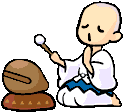